TMG Tips
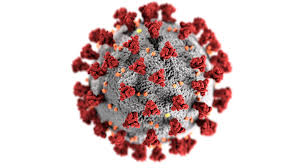 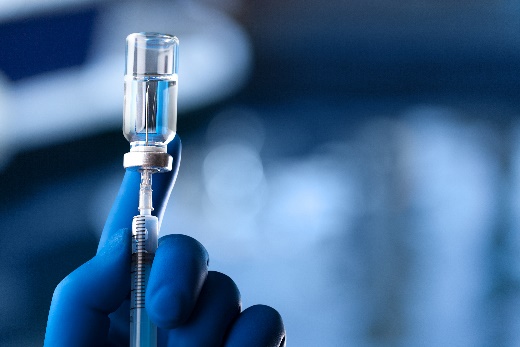 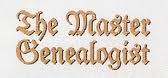 Ottawa TMGUG
9 Oct 2021
Ottawa Branch of Ontario Ancestors is located on the traditional and unceded territory of the Algonquin Anishinaabeg.
Ottawa TMG Users Group(Ottawa, Ontario, Canada)
We are a group of enthusiastic users of The Master Genealogist, the genealogy software product "that does it all".We meet at the City of Ottawa Archives to discuss various issues, give formal presentations and assist other users in developing their TMG and third party software skills.Our monthly meetings are webcast and available to anyone in the world! 
https://meet.google.com/nvz-kftj-dax
Ottawa TMG Users Group(Ottawa, Ontario, Canada) http://ottawa-tmg-ug.ca/articlesandpresentations.htm
Articles and Presentations
 
The following is our library of articles and presentations by this group's members.
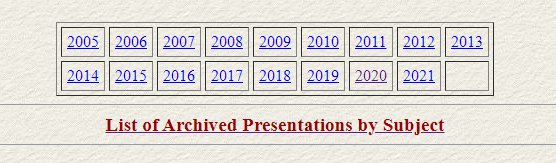 History Research Environment (HRE)
History Research Environment is an open source project to create a free platform-independent application for the serious amateur or professional historical researcher.

For genealogists, HRE will provide an onward path for users of the discontinued program The Master Genealogist (TMG).

HRE will also handle a very wide range of other historical and cultural research needs.

Project website: https://historyresearchenvironment.orgVolunteer skills: https://historyresearchenvironment.org/become-a-volunteer/Donate: https://historyresearchenvironment.org/donate/
Mailing List: https://groups.io/g/HistoryResearchEnvironment
[Speaker Notes: Latest newsletter was Posted on 15 August 2019 . Anybody subscribe to their Mailing List?]
HRE News
July 2021 Presentation to RUG 
https://historyresearchenvironment.files.wordpress.com/2021/09/hre-rug-2020-12-12-v2-1.pptx

HRE newsletter, June 2021
Translations: allows HRE to present all the Project management screens (and a few others), as well as their associated Help screens, in English, French, German and Norwegian.
Multi-User: the ability to start up in ‘server mode’ to support multi-client access to an HRE database.
Development work has continued on revising the current database structure to create a more effective base for the import of Person Names and Location data with additional HRE Name Style functionality.
Social Media Update
The TMG List (TMG-L) has moved to `Groups.io’, a free, easy-to-use email group service.

You can visit your group, start reading messages and posting them here: https://groups.io/g/TMG-L
The email address for this group is: TMG-L@groups.io.
To see and modify all of your groups, go to https://groups.io
[Speaker Notes: Most other Mailing Lists have now moved to Groups.Io or other services]
Social Media Update
TMG-REFUGEES: https://groups.io/g/TMG-Refugees : 
	431 members, 43 Topics, Last Post: 15 Sep
	Website: replaced by a wiki. Please go to 		https://groups.io/g/TMG-Refugees to subscribe
	
TMG Facebook Page: 597 members; No posts in the last month
https://www.facebook.com/groups/themastergenealogist/

TMG Mailing List https://groups.io/g/TMG-L
735 Members,  883 Topics, Last Post: daily

Wholly Genes Forum
http://www.whollygenes.com/forums201/index.php	 -Still active (3 users on-line Tue PM)
[Speaker Notes: To be fair, al lot of the TMG messages had to do with the move to the new mailing list.]
TMG Expertise
Terry Reigel: tmg.reigelridge.com/
Lee Hoffmann: www.tmgtips.com/
John Cardinal: www.johncardinal.com/
Michael Hannah: www.mjh-nm.net/MY_WAY.HTML
Jim Byram: use the TMG Forum
[Speaker Notes: These are some of the experts in TMG. The first four have websites with useful information on a wide ranges of aspects of TMG

Jim Byram is a technical expert and he tends to hang out on the TMG forum rather than on the Mailing List.]
One Drive Question
Odd issues may or may not be related to OneDrive.  Losing a Source is  very possibly related to One Drive IF the TMG folders are included in the OneDrive backup.
Keep in mind that some 80 files are kept open when TMG is running.   When you open a Tag, Source, or other record in TMG and then save it (click on [OK]), TMG writes that information to the appropriate open files.  If One Drive happens to do a backup of the folders holding those open files at the time TMG is writing to the files, then the update to the file may not actually be made.  Thus data can be lost. I would double-check to see if OneDrive is running on your system and if so, what folder are included in it.  Normally, it backs up the User Documents folder and all its sub-folders.  If you installed TMG normally then the TMG folders are located in that folder.  
If so, and if OneDrive is running then you need to do one of three things; 
1.  Uninstall TMG and then re-install to a different folder (e.g., not the Documents folder (I have mine installed to C:\TMGv9)).
2.  Remove the TMG data files from the OneDrive backup.
3.  Uninstall OneDrive from your system.  This is not easy to do, but there are directions for doing this on the internet.  This may or may not be good for you if that is your main backup plan.
Number 2 is probably the best.  But if you do this, there would be no backup for your TMG data.  That is easily resolved if. when you do a TMG backup, copy the resulting SQZ file to a folder in your User Documents folder.  This allows OneDrive to backup the TMG SQZ file copy normally giving you protection for your TMG data.
-Lee Hoffman
Age Tag Sentence
Where do I put a person’s age when using the Age tag?

The [A] variable in the Sentence calculates the age from the date in the primary Birth Tag, and the date entered in the Age Tag. Both must be full day-month-year dates for the [A] variable to work. - Terry Reigel
As Terry says, the [A] Variable works only when the Primary Birth Tag Date and the Age Tag Date are both full dates (day, month, and year).  If you have cases where the Date in either or both Tags are year only or approximate dates, then you should use the [AE] Variable.  The [AE] Variable will produce exact days, months and years if both Dates are full dates - else just the year will be produced. - Lee Hoffman
Change focus to this person Issue
The issue only occurs if you have the "Show Item Tips in Person View" option turned on. That's the one that creates a pop-up to display more information when the Name/Place field is not large enough to show all the name, place, and memo text for tag.
The problem is that with this option on, when you double-click on the name of another person in the Tag Box in order to change the focus to that person, instead it tends to turn the item tip on and off. 
In theory, if you click once to turn off the item tip, then quickly, before it comes back on because you are hovering over it, double-click, you can change the focus. But in practice it's hard to get the timing right. Making multiple clicks generally works eventually, but can be frustrating.
The "Show Item Tips" feature doesn't apply in the Children, Siblings, or Associates windows, so using them instead of the main Tag Box to change focus will avoid the issue. - Terry Reigel
Change focus to this person Issue
Adoption by Aunt
A baby girl from Family A was adopted by her aunt (Family B) after her mother died in childbirth.  In TMG do I list her in Family A and in Family B?

It all depends on what you want to see in your output. The TMG issue is that you need to choose one set of parents as ‘primary’, which TMG will then use as the "only" parental relationships for that child for all ancestor/descendant relationship calculations.
Fortunately, both TMG and Second Site have optional configurations and features that greatly help in getting the output you want.  I suggest you spend some time and review the lengthy section on "Approaches to Recording Adoption" in my on-line book which discusses the many features in both programs which can be used to help record this situation:
https://www.mjh-nm.net/NON_PRIM.HTML#AdoptionApproaches
	-Michael J Hannah
Adoption
TMG AUDIT Report
I rarely run the Audit report for more than one criteria at a time.  Running a small test at a time seems to give me more control.
I usually run the report to a word processor file.   When the report if finished, I open it in my word processor and then format the report the way I want.  The normal format is okay, but it is not the way I want it and my way seems easier to use.
In the word processor, since the report is most a single criteria, I copy that criteria (repeated under each "failed" entry) and use it as the sub-title for the report.   I then effectively delete those redundant entries and most extra spaces.  This only takes a few minutes and gives me a nice clean list of persons/IDs that need reviewing.  If the report is long enough, I will make the list into multiple columns.
 After I get through reviewing each of the "hits" and making corrections/ changes as needed, I usually run the report again.  This second (or later) run is reviewed in the same way.  If I still have unresolved "hits", I run the report a final time for the record. - Lee Hoffman
Audit Report from TMG
Lee’s version
Renumber Person IDs
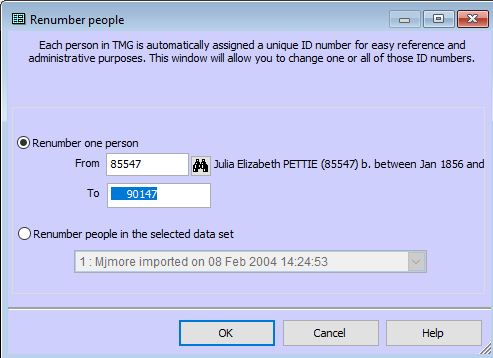 There are two ways to renumber person IDs in TMG.  One is to renumber each person that you want the ID number to be different -- one person at a time.
Renumber Person IDs
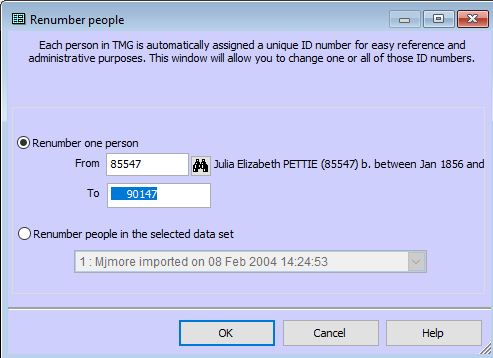 The second method is a global renumbering.  This is a renumbering of the entire data set and eliminates any number gaps.
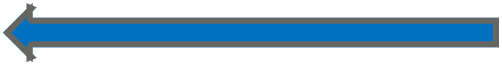 Renumber Person IDs
This global renumbering actually does not renumber “everyone” in the dataset except in certain circumstances. 
Only persons following a gap are renumbered  However, if Person ID #1 had been deleted and that number was unused then all IDs would be renumbered.  But, normally the gap IDs are spread throughout the data set with maybe a dozen or so gaps in a thousand or so data set. 
So, if you record the ID number for a person on a source record in your files, and that person is renumbered (in either way) then the ID# on the source record will be wrong.  This is not a "showstopper" as you can correct the record.  But, if a long time passes and you forget that the number was changed then it can be confusing,  
I rarely consider the use of global renumbering, but often do individual renumbering.  Keep in mind that merging two persons causes the effective renumbering of the person that was deleted.  So if you merge ID #10 with ID #7 and delete ID #10 then ID #10 is now a gap number with the person Tags previously attached to ID #10 now attached to ID #7. - Lee Hoffman
Renumber Person IDs
1  John Smith
 2  Mary Jones
 4  William Smith
 5  John Smith Jr
 7  James White
 9  Susan Wright
10  Jane Carpenter
11  Georgetta White
14  Harry White
15  Catherine White
1  John Smith
  2  Mary Jones
  3  William Smith
  4  John Smith Jr
  5  James White
  6  Susan Wright
  7 Jane Carpenter
  8  Georgetta White
  9  Harry White
10  Catherine White
List of Unused ID Numbers
There is no TMG report of unused ID numbers that can be printed.  However, when you wish to renumber one person’s ID number (Tools=>Renumber People =>Renumber one person), click in the To field, and press [F2].  The List of Unused ID window will display.
This list starts with the lowest unused ID number showing all unused numbers in order.  If your data set has seven people and the highest numbered person is 10, then the List of Unused ID might be like:  6   7   9 11 12 13 14 15 Etc.
The first three numbers in this list are numbers that had been previously assigned to persons.  Those persons have since been merged into another person or just deleted.  The remaining numbers are unused in the sense of never having been used.
You can then select any of the unused numbers for use in the To field and it will be the one assigned to the person represented in the From field.
List of Unused ID Numbers
If you add a new person, clicking on the ID field and again press [F2], the same List of Unused ID window will appear giving you a similar choice.
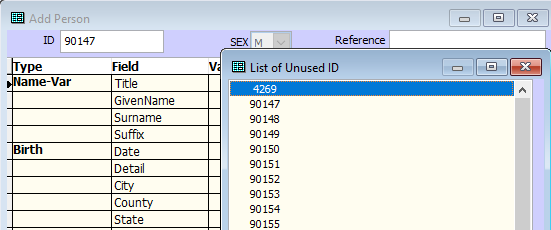 Shortcut to Select Search
F2 is always "Search" in TMG. 
It opens the search screen of whatever window is open if it has one. If no window is open it searches for people by opening the Picklist. 
- Terry Reigel
Printing Name-married Tag
All Name Tags will appear in reports based on certain rules.  Normally a Name-Var Tag is the Primary Name Tag, but actually any Name Tag could be used as the Primary Tag.  In any case, the Primary Name Tag other than Name-Var is treated as if it was a Name-Var Tag.
Any non-Primary Name Tag (including the Name-Marr Tag) is included in reports using the Tag Sentence for that Tag depending on the selected options for the report.  One options that controls this is in the Tags tab of the Report Definition [Options] window under Events and whether Primary Events is selected or if either the All variations or All events and witnesses option is selected.  
 Again, the Tag Sentence defines how the Tag Sentence is defined.  
The typical Tag Sentence of the Name-Marr Tag is 
<As of [D],>[PP] married name was [N] <[M]>
If the Sentence begins with one or two dashes/hyphens, then that will suppress the sentence from printing.  The single dash (or Conditional Marker) allows the Sentence to print IF the Report Definition [Options] Miscellaneous tab has Show excluded data selected.  - Lee Hoffman
Printing Name-married Tag
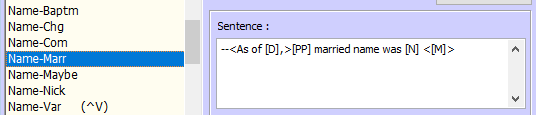 Variables (Name Tags)
The following variables may be used for name tags:
 
[P]	Primary name of current principal (always produces He/She)
[P+]	forces the use of the Full name
[PG]	Given name (Robert Joseph)
[PF]	First word of Given name (Robert)
[PS]	Possessive name (Robert Joseph Velke's) (uses English possessive rules)
[N]	Current name of current principal (the name in the current tag)
[PP]	Possessive pronoun of [P] (his/her)
[OBJ]	Objective pronoun of [P] (him/her)
[D]	Date
[DD]	Precedes a regular, complete, and legal date with the day of the week.
[Y]	The year of an event or name tag.
[M]	Memo
[M1] - [M9]	Memo elements
 
The values in square brackets ([ ]) are sentence variables. Each represents a certain kind of data as extracted or calculated from the tag.
 
To enter these variables in a sentence:
Type them.
or
Select them from the right-click menu in any Sentence field.
Variables (Event Tags)
By default, a sentence for an event tag is constructed according to the syntax described on the Tag Type Definition Screen for that Tag Type. For example, the sentence in a marriage tag might look like this:
	[P] married [PO] <[D]> <[L]>
and might produce the following sentence:
	John Smith married Jane Jones on 4 Jan 1884 in Bath County, Kentucky.
 The values in square brackets ([ ]) in the above example are sentence variables. Each represents a certain kind of data as extracted or calculated from the tag.
 
To enter these variables in a sentence:
Type them.
or
Select them from the right-click menu in any Sentence field.
 
Sentence Variables in Memos
Variables can also be used in memos. However, if you choose to do this you should be aware that variables within the memo field are included in reports only when the memo is used in a sentence. If the memo is used in a footnote or endnote, the variables are not included.
For a complete list of variables that can be used for sentence construction in event tags, go to the TMG Help.
Variables (Event Tags)
Variables (Event Tags)
Variables (Event Tags)
Variables (Event Tags)
Reconciling Data in Separate Projects: Merge?
Is there a way to identify the delta between two projects so that I can see if I should merge projects (possibly 1000+ duplicates) or can I identify what is different and just recreate or copy those. 
Options:
Output a listing of the people to MS Excel and then use a comparison to see the changes. Here is a tutorial on how to compare two spreadsheets:  https://www.excelcampus.com/tips/compare-sheets-duplicates/?vgo_ee=jPEoY0wd8H6jWo6mw0Uy50zkASpiHornD%2Fz2wZTd1jg%3D
Generate two identical COMPLETE reports from both projects to Word. Then open both in Word and use its ability under Review to "Compare" the two reports and place the differences in a new document. The most complete such TMG report to use seems to be the Journal report, although the Individual Detail might work.  Choose as the Subject(s) of the report "All people in the project".  In the Journal Report Options, set the "Number of generations" to one.  In all the other tabs for the Report Options set things to produce everything possible, such as All tag types and All events and witnessed events and show all excluded and sensitive data.
Upcoming Presentations(https://ottawa.ogs.on.ca/)
Saturday 23 Oct
Silent No More: Researching Our Great War Dead
Glenn Wright
1:00pm online via Ontario Ancestors

Saturday 27 Nov
tbd

Saturday 11 Dec
"They Came on Ships“
David Walker
1:00pm online via Ontario Ancestors
SIG Meetings
DNA Tools Workshop:  contact Jason Porteous at yakapoww@yahoo.com
Irish Research Group:  Cancelled until further notice
Scottish Genealogy Group
Saturday 16 Oct, 10:00am online via Zoom
(contact queries@bifhsgo.ca)
DNA Interest Group:
 Saturday 6 Nov, 9:30 to 11:30am 
(online see https://bifhsgo.ca/cpage.php?pt=21)
London Special Interest Group <new>
Wednesday 13 Oct, 2:00pm online via Zoom
(contact queries@bifhsgo.ca)
British Colonial America  SIG
Wednesday 28 Oct, 7:00pm – online
(contact treasurer@bifhsgo.ca)
Virtual Genealogy Drop-In – Tuesday 2pm-3pmIn partnership with the Ottawa Public Library
Drop in to share research strategies, & discover what resources are available for your research. Volunteers from The Ontario Genealogical Society will be here to answer questions & help you get the most from on-line resources.

Join the meeting with this link: https://meet.google.com/nvz-kftj-dax

You do NOT need a Google account but will be asked for a name. To listen only, you do not need a microphone or a camera. In fact, you are encouraged to turn your camera off, and also leave your microphone muted until you are called upon. Google Meet has been successfully tested with Firefox, Chrome and the newest Edge browsers in Windows 10. There are also apps for Android, iPad and iPhone. If you need help joining, send an e-mail to ottawawebmaster@ogs.on.ca.
Ontario Ancestors’ Virtual Events
Many other branches of Ontario Ancestors are offering online presentations as we battle through the pandemic.

Most are open to everyone, so please encourage friends who may be interested to register too!

Check out the calendar at https://ogs.on.ca/events-calendar/
Ottawa Branch of Ontario Ancestors
Ottawa Branch includes the former counties of Carleton, Lanark, Renfrew, Prescott & Russell. 
Our Branch collection of 9000 publications is housed in the Reference Room of the City of Ottawa Archives and is available to the public from Tuesday to Saturday with volunteers on hand to assist you. 
We hold monthly meetings (except during July, August, tornadoes and pandemics) at the City of Ottawa Archives. 
Our Special Interest Groups include Irish Research, The Master Genealogist and DNA Tools. 
Our annual mini conference, Gene-O-Rama is usually held in the spring of each year featuring local and international experts.